PS - Oldpark_C4
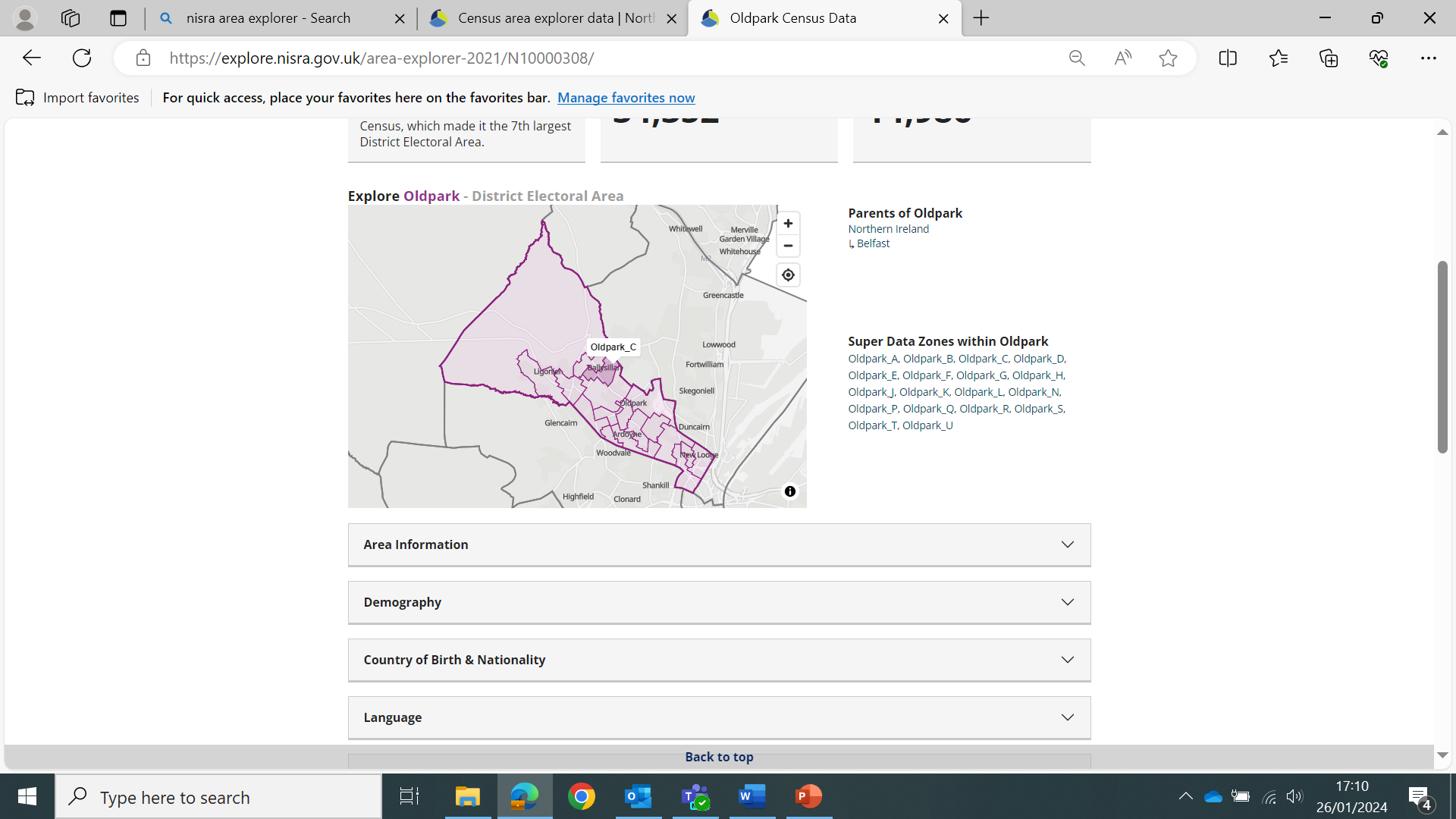 629-633 Oldpark Road, Belfast, Co Antrim, BT14 6QX
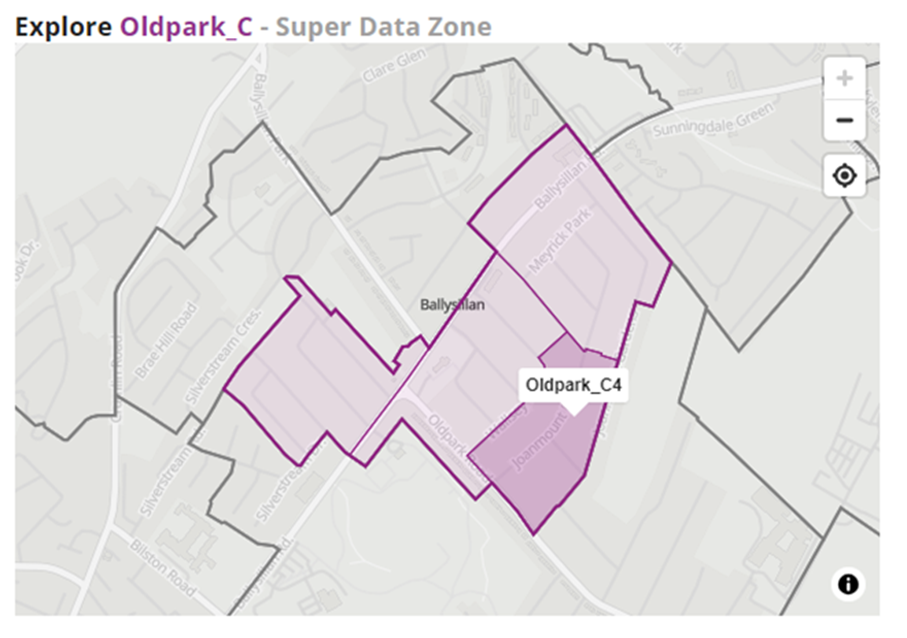 Geography Levels:

NI
County – Antrim
LGD - Belfast
District Electoral Area (DEA) - Oldpark
Super Data Zone (SDZ) - Oldpark_C
Data Zone (DZ) – Oldpark_C4
PS
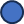 School Pupil Numbers
Source: Schools Plus, Department of Education
School Pupil Numbers by Religion
Source: Schools Plus, Department of Education
Religion – comparison of geographies
Geography levels: NI; County Antrim; LGD – Belfast; DEA – Oldpark; SDZ – Oldpark_C; DZ – Oldpark_C4
Source: NISRA, Census 2021
Religion – comparison of geographies (‘Protestant’ and ‘Other Christian’ categories)
Geography levels: NI; County Antrim; LGD – Belfast; DEA – Oldpark; SDZ – Oldpark_C; DZ – Oldpark_C4
Source: NISRA, Census 2021
Religion (Data Zone for PS) – Oldpark_C4N=390 people
Data Zone (DZ) = Oldpark_C4
Source: NISRA, Census 2021
Religion – Data Zones on statistical geography boundary of Oldpark_C4. Includes Oldpark_C1, C2, E4, and E1.
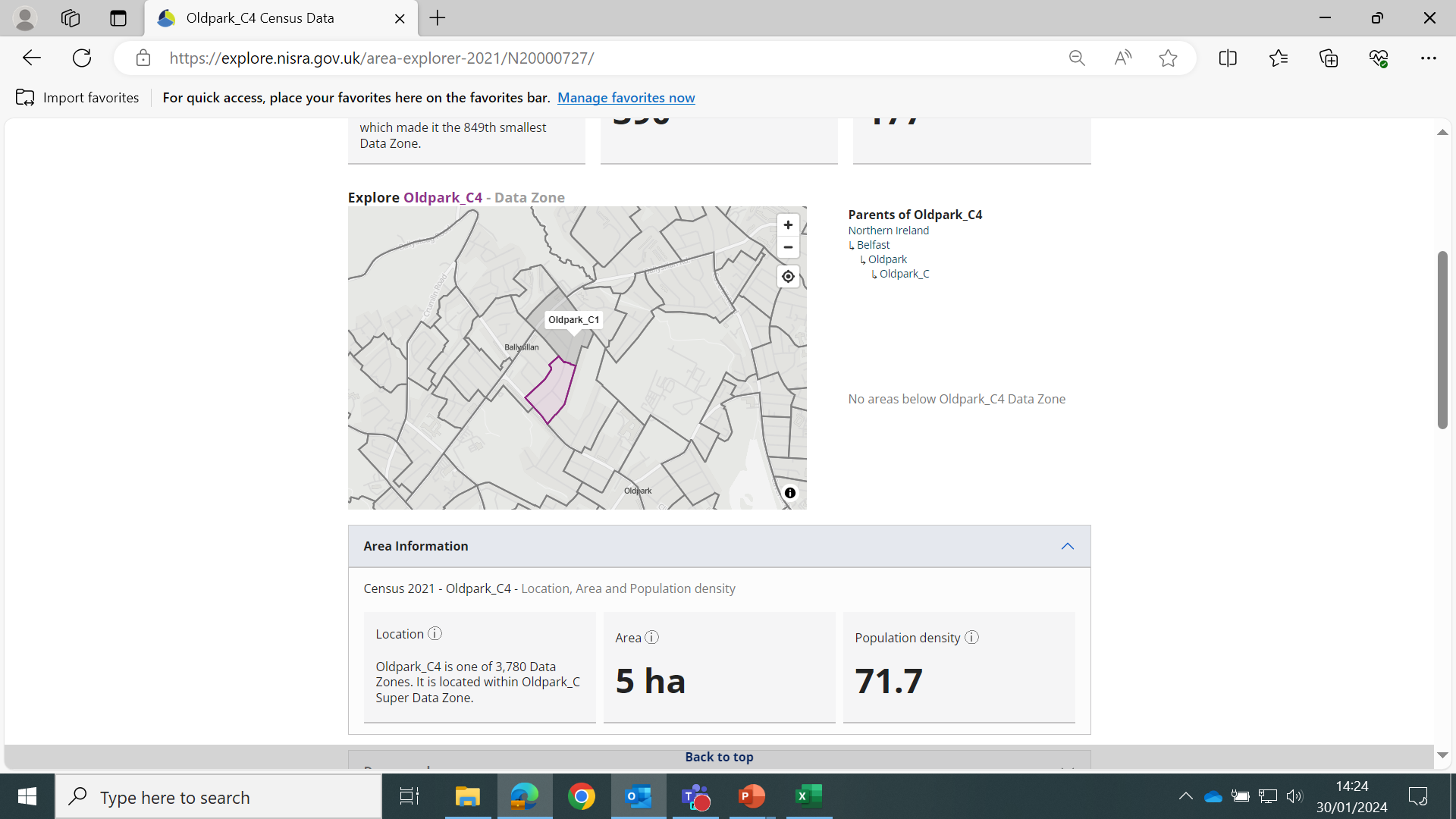 Oldpark_C2
C4
Oldpark_E1
Oldpark_E4
PS
Religion – Profiles of DZ Oldpark_C4 compared to boundary DZs of Oldpark_C2, E4, E1, and C1
Source: NISRA, Census 2021
Comparison – DZ + DZs in surrounding area (ie those DZs bordering the School DZ Oldpark_C4)
School Age Population – comparison of geographies
Geography levels: NI; County Antrim; LGD – Belfast; DEA – Oldpark; SDZ – Oldpark_C; DZ – Oldpark_C4
Source: NISRA, Census 2021
School Age Population (Data Zone for school: Oldpark_C4) – N=390 people
Source: NISRA, Census 2021
School Age Population – Data Zones on statistical geography boundary of Oldpark_C4. Includes Oldpark_C1, C2, E4, and E1.
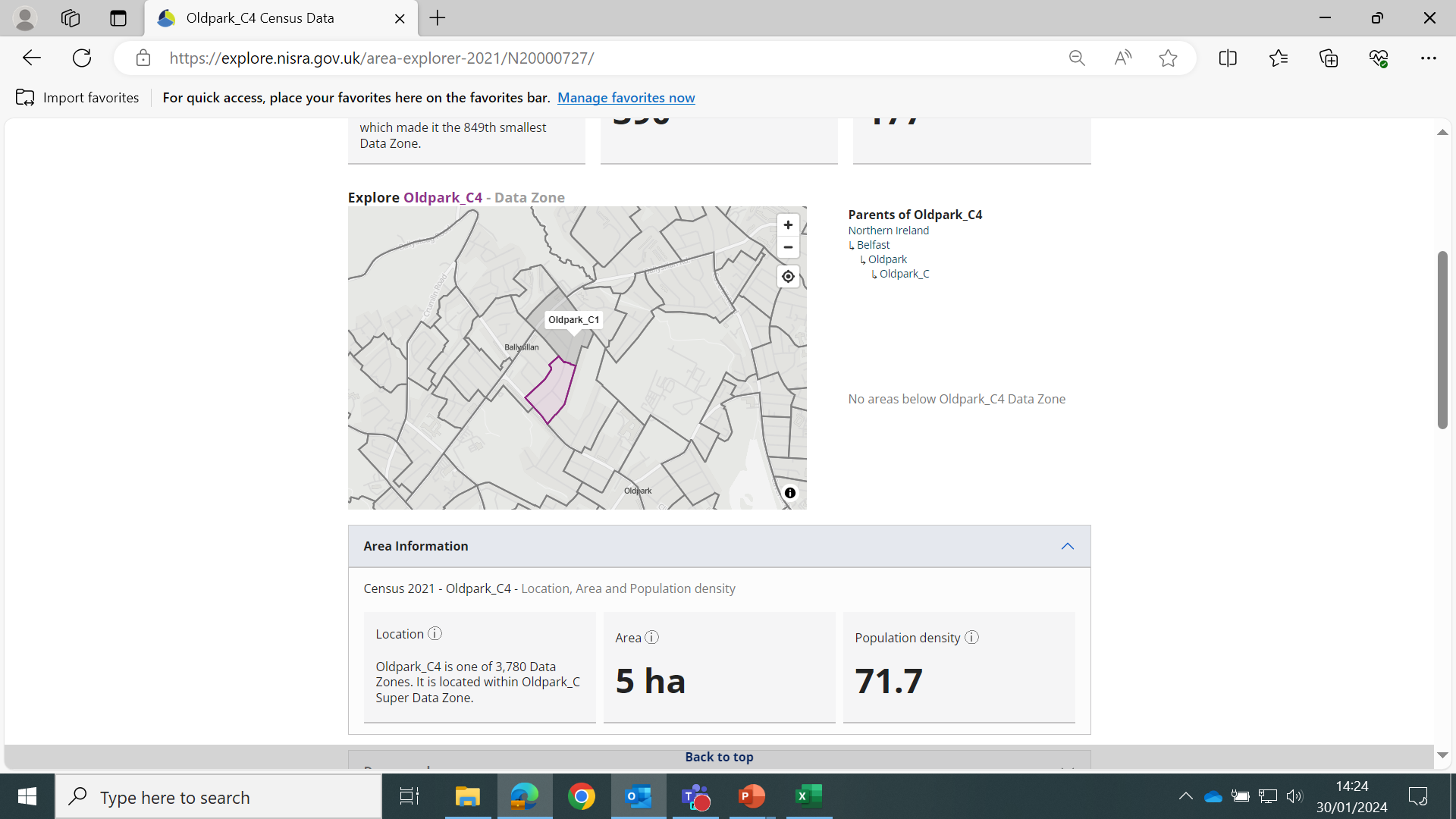 Oldpark_C2
C4
Oldpark_E1
Oldpark_E4
PS
School Age Population – Profiles of DZ Oldpark_C4 compared to boundary DZs of Oldpark_C2, E4, E1, and C1
Source: NISRA, Census 2021
Comparison – DZ + DZs in surrounding area (ie those DZs bordering the School DZ Oldpark_C4)
Distance to School
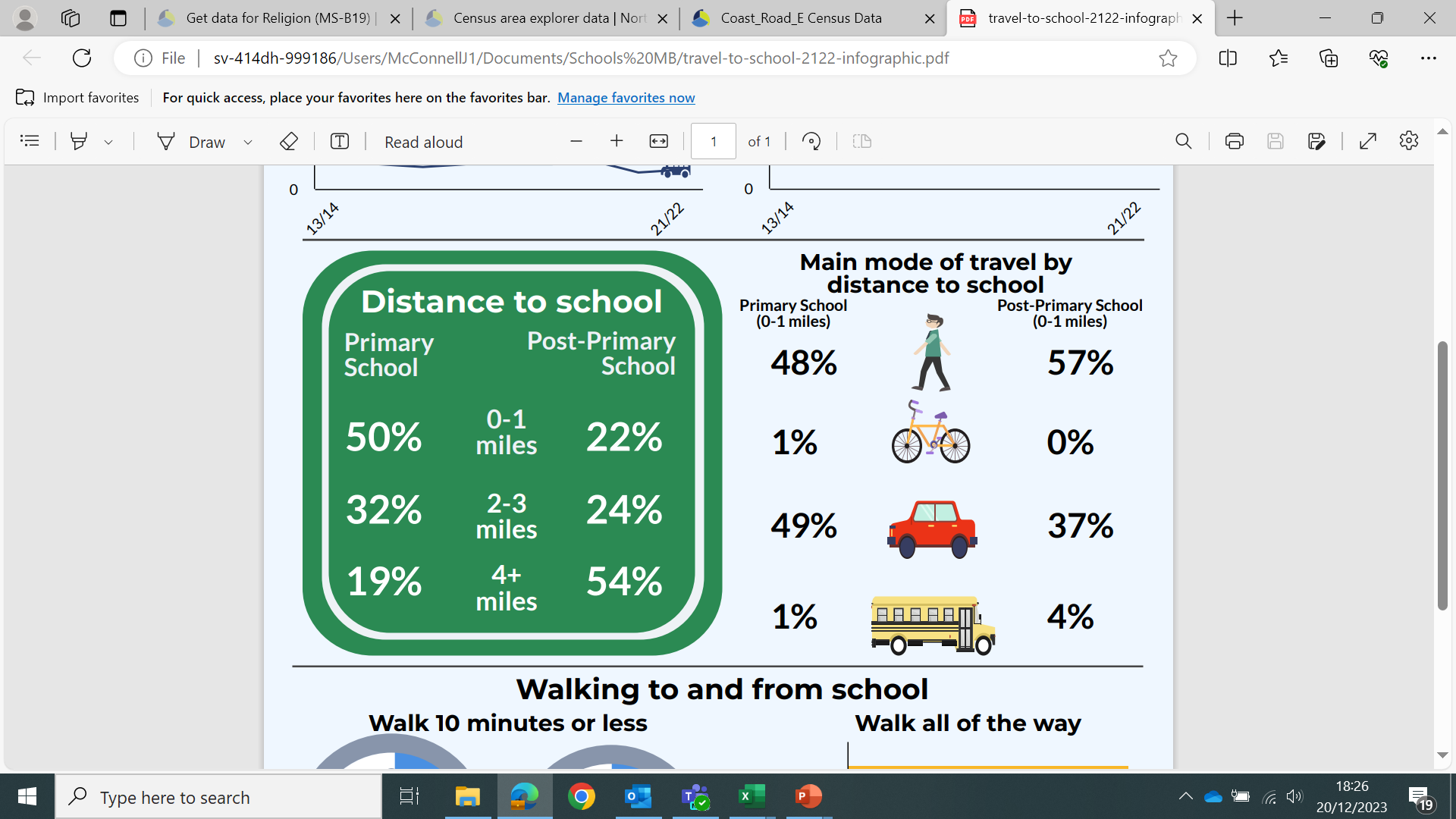 Source: Department of Infrastructure, School Statistics (2021/22)